富山労働基準監督署
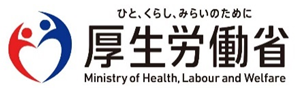 建築工事業における労働災害が増加しています！
富山労働基準監督署管内における令和６年１月～５月の休業４日以上の死傷者数は、「全産業」では90人で前年同期の120人より30人（25％）減少していますが、「建築工事業」では12人と、前年同期の6人から倍増しています。
　また、12件の災害のうち７件が、はしご、脚立及び建築物等からの「墜落・転落」となっております。
　全国安全週間（７月１日～７日）を迎えるに当たり、改めて安全意識の高揚を図るなど、関係者が一体となって労働災害の防止に努めましょう。
◆ 建築工事業における墜落・転落災害の内容
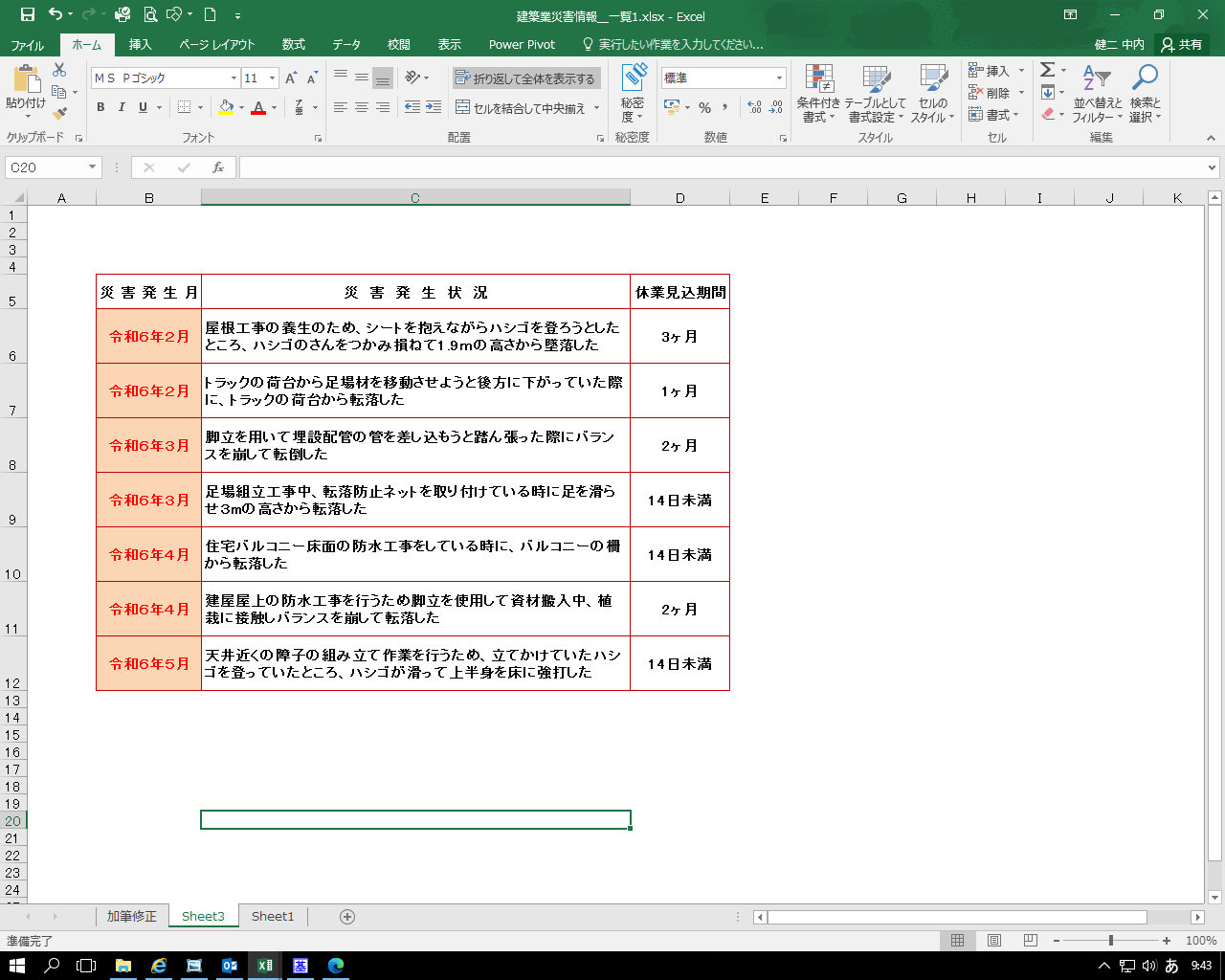 富山労働基準監督署
（R6.6）
◆ 建築工事業における事故の型別割合 ◆
　 （令和６年は５月末日時点の速報値）
墜落・転落災害が多く発生しています。ＫＹやリスクアセスメントの再徹底をお願いします
◆ リスクアセスメントで現場の危険をあらかじめ
　把握し不安全状態と不安全行動を排除しましょう
ステップ
　①
ステップ
　②
ステップ
　③
①と②を踏まえた対策方法の確認と実行
作業を行う際の
災害の発生可能性と重篤性を評価
作業を行う環境の確認・把握
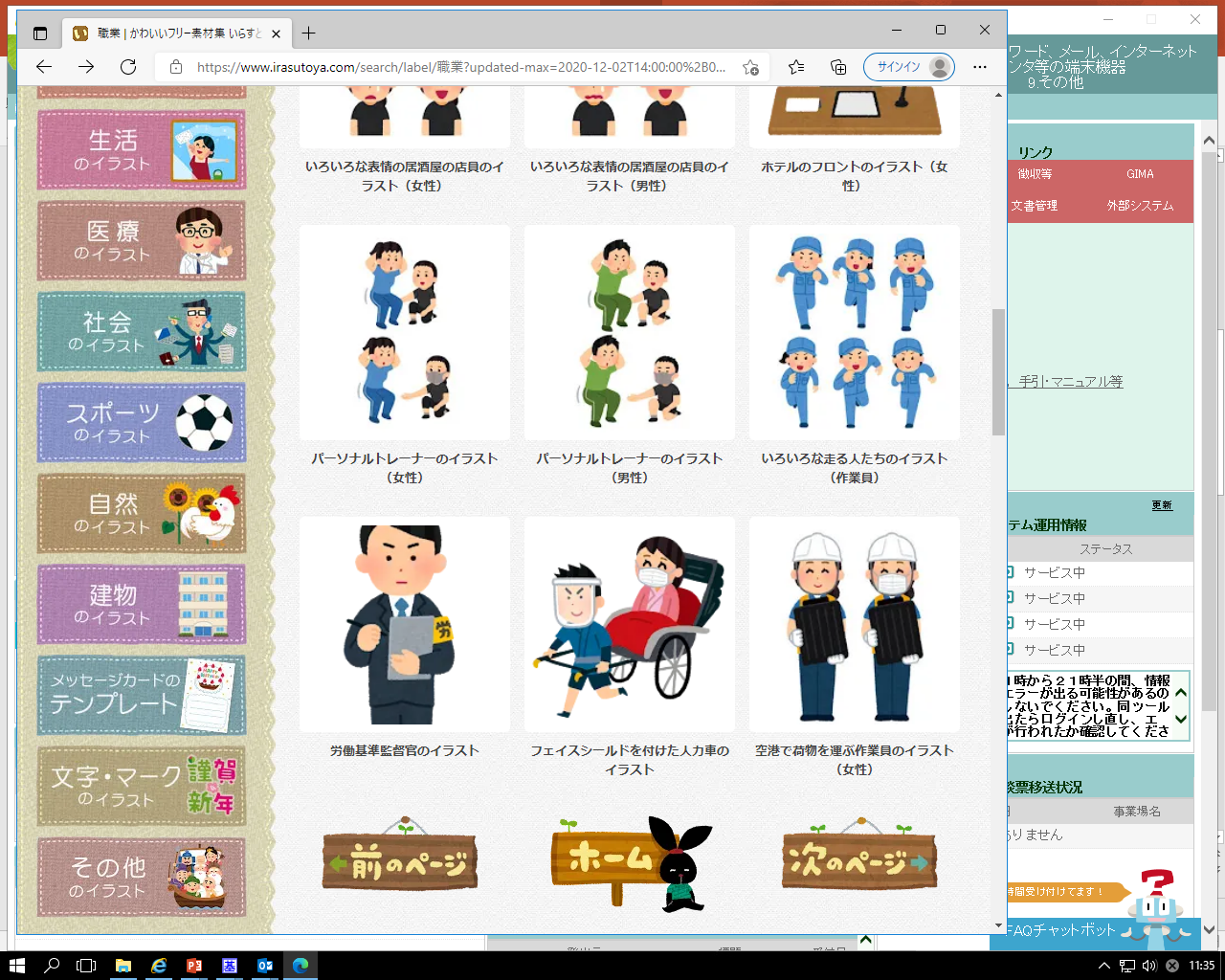 富山労働基準監督署